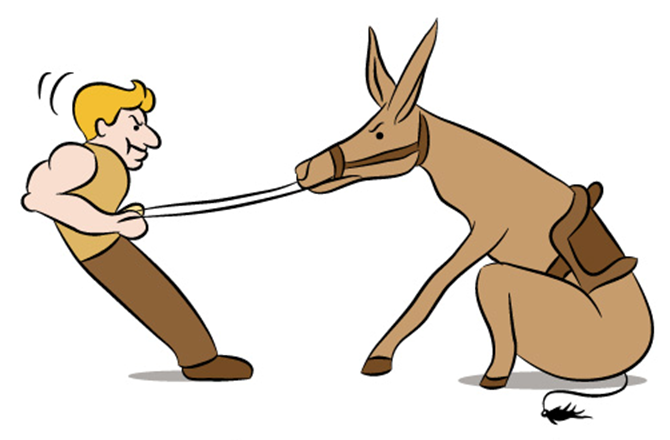 Building strategic partnerships: Improving statistical education and statistical literacy in Ireland
Databank and Dissemination, 
Central Statistics Office, Cork, Ireland
Eoin MacCuirc   eoin.mccuirc@cso.ie  (00 353 21) 453 5504
[Speaker Notes: http://caffeinatednightmare.com/blog/wp-content/uploads/2013/10/Stubborn_Donkey.png`]
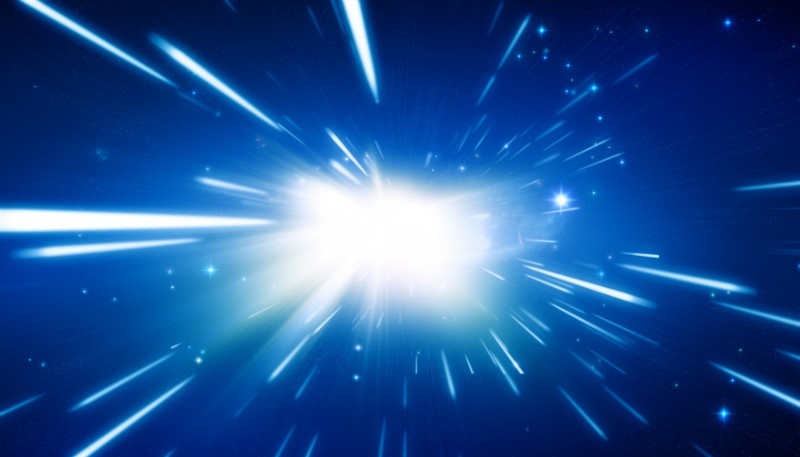 In the beginning… or 2007
Educational outreach fundamental to achieving strategic goals

“To create an educational resource in collaboration with the Dept. of Education and other relevant national and international organisations in order to improve statistical literacy”
Statistical Literacy
Understand and interpret statistical data;

critically evaluate statistical information and data-related arguments;

use the information in context of daily life; and

discuss or communicate one's reactions
Outreach Programme
Primary & Post Primary
CensusAtSchool
John Hooper Medal

Third Level, Government, CPD & Media
The Professional Diploma in Official Statistics for Policy Evaluation
Seminar Series

Cross  cohort
 Alice Perry Medal – apps4gaps competition
John Hooper Medal
[Speaker Notes: A beautiful hand crafted, engraved, silver medal is awarded to each student on the winning team along with individual student and school cash prizes]
John Hooper (1878 – 1930)
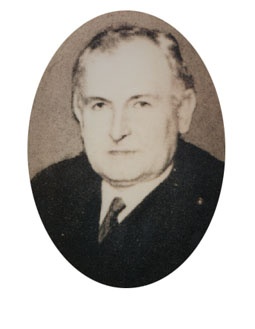 First Director of Statistics for Saorstát Éireann (1923 – 1930)
 
Education- University Royal University of Ireland, BA, First Class Honours (Mathematics) 1898
 
Contribution
- Launched first Census of Population and Census of Industrial Production  (1926)
- Wrote Statistics Act 1926 
- President of the Statistical and Social Inquiry Society of Ireland (SSISI) 1929 - 1930
[Speaker Notes: When he died unexpectedly of pneumonia at the age of 51 years.]
John Hooper Medal
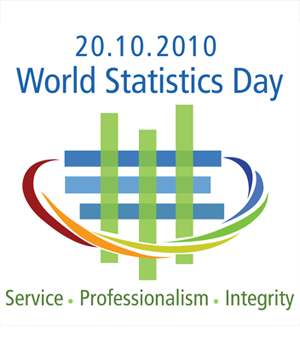 Launched on 




           
          and combined with
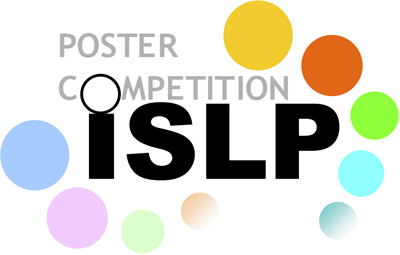 [Speaker Notes: Very importantly, the John Hooper Medal is an All Island competition]
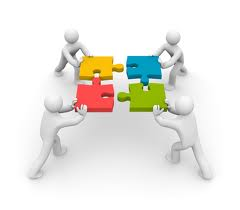 In partnership with
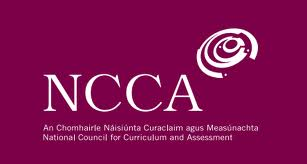 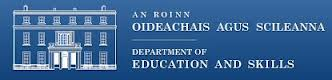 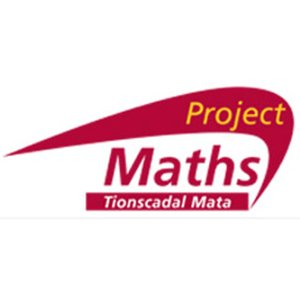 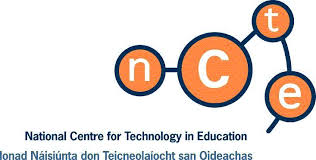 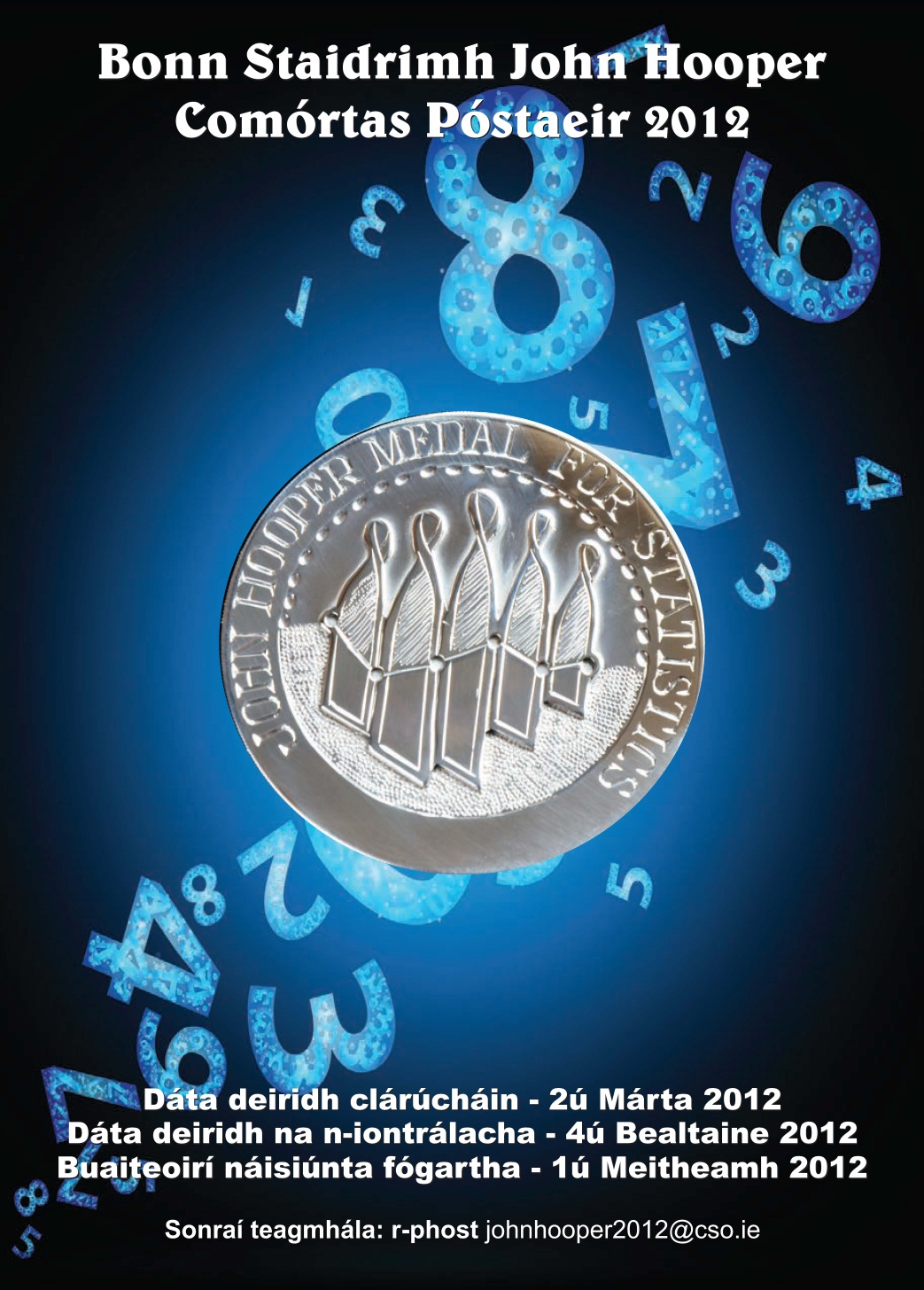 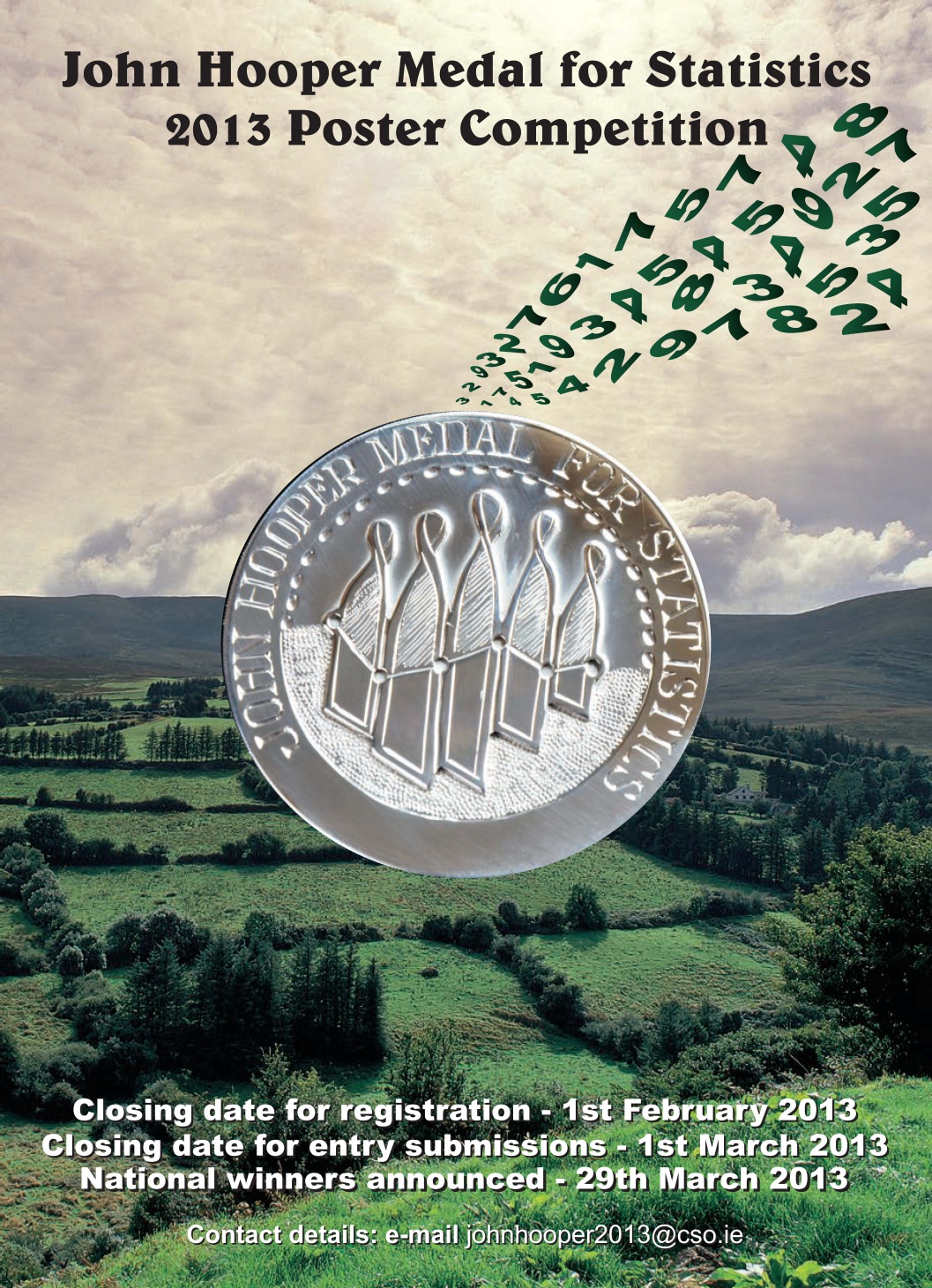 [Speaker Notes: The competition accepts posters in Irish and English]
Entries & Judging
3 phases - blind

Phase 1 – 2 CSO Statisticians

Phase 2 – 20 CSO staff (statistician and non-statistician)

Phase 3 – Final (6 person external board)
JHM Number of Entries 2011 – 2014

2011: Students Registered 692. Actual Posters 101.2012: Students Registered 1686. Actual Posters 283.2013: Students Registered 1281. Actual Posters 253 - agricultural theme
2014: Students Registered 2047. Actual Posters 388.
[Speaker Notes: Fiona O'Callaghan (Chairperson) - Central Statistics OfficeSchool of Mathematical Sciences - University College CorkAssociate Professor of Biomedical Statistics - University of LimerickCALMAST - Waterford Institute of TechnologyCork Maths Centre - Cork Institute of Technology

Judges give general feedback, published on the website, on how to improve posters

2011: Students Registered 692. Actual Posters 101.2012: Students Registered 1686. Actual Posters 283.2013: Students Registered 1281. Actual Posters 253 - agricultural theme might account for the reduced entries.
2014: Students Registered 2047. Actual Posters 388.
Conversion rate has improved from 15% in 2011 to 20% in 2013]
2013 – 1st Place
Aoife Troxel & Sive Neary

Dominican College, Galway
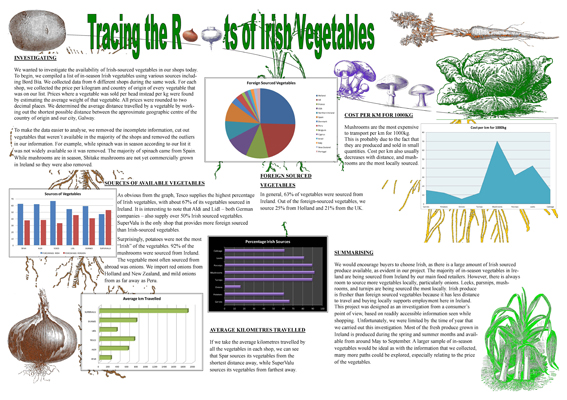 2014 – 1st Place
Liam O’Driscoll & David O’Callaghan

Hamilton High School, Bandon, County Cork
Check out…
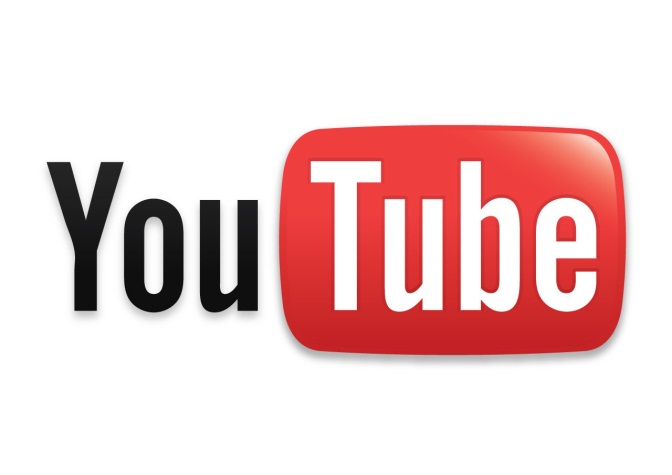 http://www.cso.ie/en/newsandevents/youtubevideos/johnhoopermedalforstatistics2013awardsvideo/ 



http://www.cso.ie/en/studentscorner/johnhoopermedalforstatisticscompetition/
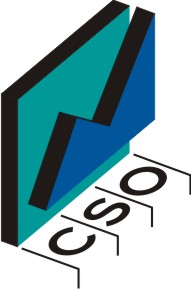 apps4gaps
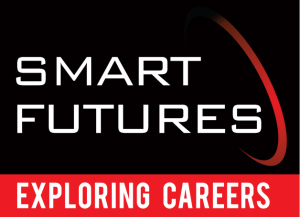 Partners with
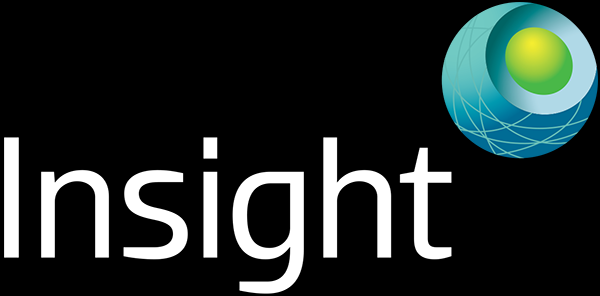 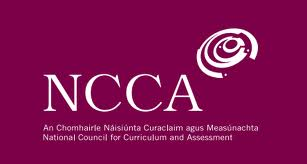 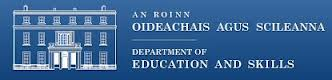 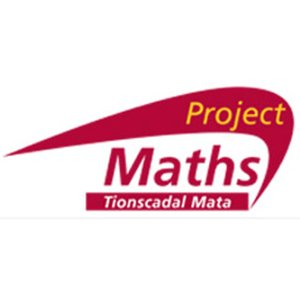 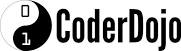 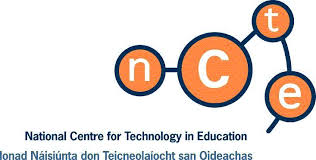 Alice Perry Medal
Alice Perry, (1885-1969)

Alice Perry  was born in Galway , Irelandi in 1885.  From an engineering family ,Alice graduated with a first class honours degree in Civil Engineering from Queen's College Galway (now NUI, Galway) in 1906. It is understood that she is the first woman to graduate with a degree in engineering in Ireland or Great Britain. It is possible that Alice Perry is the first woman to graduate as an engineer anywhere in the world.
[Speaker Notes: http://www.realizedvision.com/ap.php]
2014 – 1st Place
2014 – 1st Place
2014 – 1st Place
Best Working App (Student): €1,500 and also judged overall winner of the Alice Perry medal
	 “Some1LikeMe”
Creators: Jack O’Sullivan, Peter Roe
Teacher: E McNiece
School: Kilkenny College, Castlecomer, Kilkenny
App link:         https://play.google.com/store/apps/details?id=com.jackos2500.localstats
Video:             https://www.youtube.com/watch?v=r5WsdZGJ4co
Overview:       http://vmuss08.deri.ie/apps4gaps/uploads/student-app/soeme1likeme-1397157502/soeme1likeme-overview.pdf
Description:     http://vmuss08.deri.ie/apps4gaps/uploads/student-app/soeme1likeme-1397157502/soeme1likeme-description.pdf
Observations
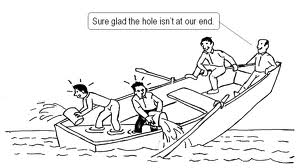 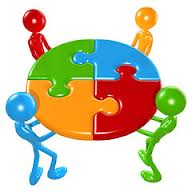 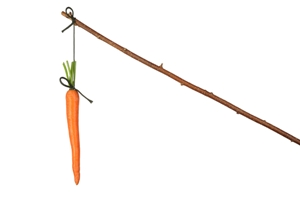 [Speaker Notes: Outreach is core responsibility

Collaboration is absolutely necessary  

Think about incentives

Everything online (streamline event management)

Make an event – make it important

Themes may limit numbers, may exclude

Provide feedback from judges (educators) -]
Thank You
Questions?